Institute for Cyber Security
A Provenance-based Access Control Model (PBAC)
July 18, 2012
PST’12, Paris, France

Jaehong Park, Dang Nguyen and Ravi Sandhu
Institute for Cyber Security
University of Texas at San Antonio
World-leading research with real-world impact!
1
Provenance Data
Information of operations/transactions performed against data objects and versions
Actions that were performed against data
Agents who performed actions on data
Data used for actions
Data generated from actions
World-leading research with real-world impact!
2
Provenance-aware Systems
Capturing/expressing provenance data
Storing provenance data
Querying provenance data

Using provenance data
Securing provenance data
Access Control
Access Control
World-leading research with real-world impact!
3
Access control in Provenance-aware Systems
Provenance Access Control (PAC)
Controlling access to provenance data which could be more sensitive than the underlying data
Needs access control models/mechanisms (e.g, RBAC)
(Meaningful) control granularity? Right level of abstraction?

Provenance-based Access Control (PBAC)
Using provenance data to control access to the underlying data
Provenance-based policy specification
Meaningful granularity of provenance data?
World-leading research with real-world impact!
4
Access Controls in Provenance-aware Systems
Access control
PBAC
PAC
Extended PBAC
Sanitization/Filtering/Redaction/….
Base PBAC
Role-basedPAC
Prov-based
PAC
……….
Prov Data Trust
Common Foundations:
Base Provenance Data, 
DName (named abstraction) and 
matching DPath (Dependency Path Pattern)
World-leading research with real-world impact!
5
PAC & PBAC in Applications
Common Foundation
Base provenance data
Dependency list
Dependency Name: meaningful, named abstraction
matching regular expression-based causality dependency path pattern

PAC and PBAC are complementary
In PAC, control decision can be based on provenance data (PB-PAC)
In PBAC, PAC can be used for added trustworthiness on provenance data
World-leading research with real-world impact!
6
Provenance Data
Directed Acyclic Graph (DAG)
Causality dependencies between entities (acting users, action processes and data objects)

Dependency graph can be traced for extracting Origin, usage, versioning information, etc.
PBAC can support origin/usage-based control, Dynamic Separation of Duty (DSOD), workflow control, etc.
World-leading research with real-world impact!
7
From Open Provenance Model (OPM)
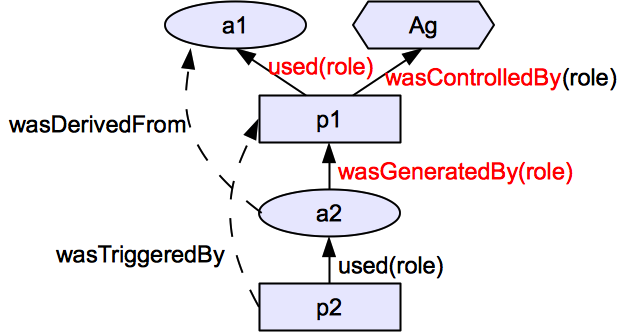 3 Nodes
Artifact (ellipse)
Process (Rectangle)
Agent (Hexagon)

5 Causality dependency edges (not dataflow)
Provenance data: a set of 2 entities & 1 dependency 
E.g., (ag,p1,a1,a2): <p1,ag,c>,<p1,a1,u>,<a2,p1,g>
World-leading research with real-world impact!
8
Direct vs. Indirect Dependencies
Direct dependencies
Used (u), wasGeneratedBy (g), wasControlledBy (c) 
Captured from transactions as base provenance data
Indirect dependencies
System-computable dependencies
using pre-defined dependency names and matching dependency path patterns
User-declared dependencies 
using pre-defined dependency names
World-leading research with real-world impact!
9
Object Dependency List (DLO)
A set of pairs of 
abstracted dependency names (DNAME) and 
regular expression-based object dependency path patterns (DPATH)

Examples
< wasSubmittedVof, gsubmit.uinput > 
< wasAuthoredBy, wasSubmittedVof?.wasReplacedVof ∗.gupload.c >
World-leading research with real-world impact!
10
PBAC vs. PAC
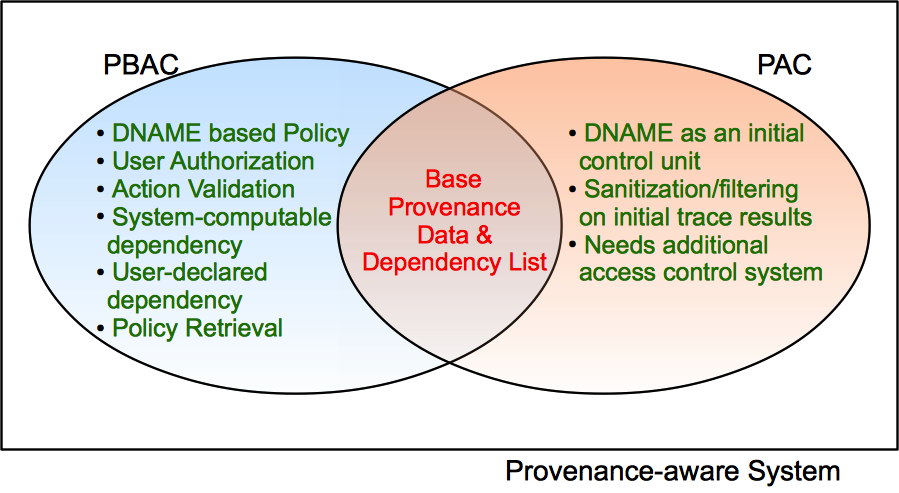 World-leading research with real-world impact!
11
PBAC Model Components
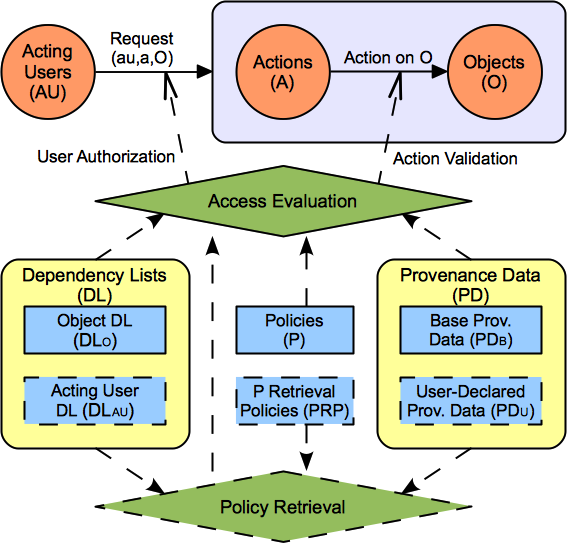 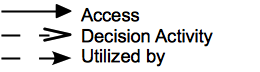 World-leading research with real-world impact!
12
A Family of PBAC Models
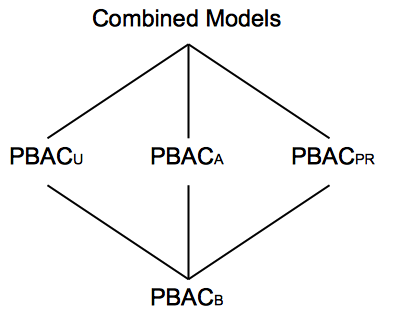 World-leading research with real-world impact!
13
PBACB: A Base Model
System-captured Base Provenance Data only
Using only 3 direct dependencies (u, g, c)
No user-declared provenance data 
Object dependency only
Policy is readily available
No policy retrieval required
World-leading research with real-world impact!
14
Example: A Homework Grading System
Anyone can upload a homework.
A user can replace a homework if she uploaded it (origin-based control) and the homework is not submitted yet. 
A user can submit a homework if she uploaded it and the homework is not submitted already. (workflow control) 
A user can review a homework if she is not the author of the homework (DSOD), the user did not review the homework earlier, and the homework is submitted already but not graded yet.
A user can grade a homework if the homework is reviewed but not graded yet.
World-leading research with real-world impact!
15
Sample Transactions & Base Provenance Data
(au1, upload1, o1v1): < upload1, au1, c >, <o1v1,upload1,gupload >
(au1, replace1, o1v1, o1v2): < replace1, au1, c >,< replace1, o1v1, uinput>, < o1v2, replace1, greplace>
(au1, submit1, o1v2, o1v3): < submit1, au1, c >, <submit1,o1v2, uinput >,<o1v3,submit1,gsubmit >
(au2, review1, o1v3, o2v1): < review1, au2, c >, <review1,o1v3, uinput >,<o2v1,review1,greview >
(au3, grade1, o1v3, o3v1): < grade1, au3, c >, < grade1,o1v3, uinput >,< o3v1,grade1,ggrade >
World-leading research with real-world impact!
16
A Sample Base Provenance Data
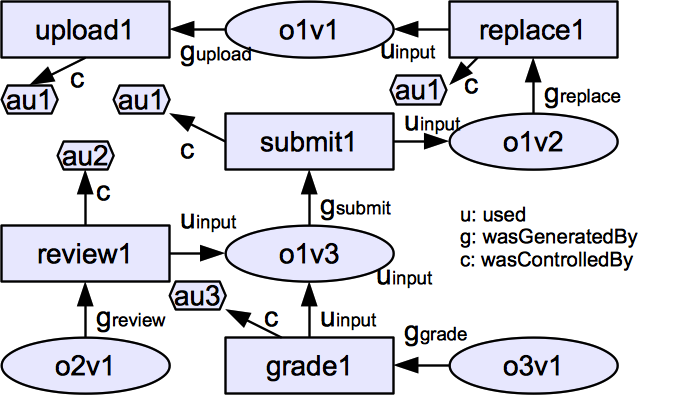 17
wasReplacedVof
DLO: < wasReplacedVof, greplace.uinput >
wasReviewedOby
A Sample Base Provenance Data
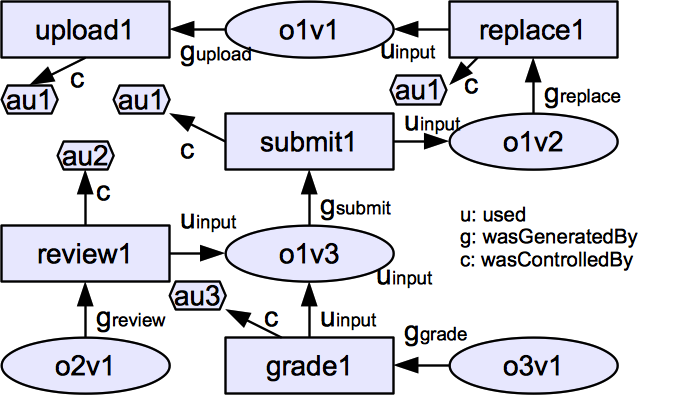 wasSubmittedVof
wasGradedOof
wasReviewedOof
18
wasAuthtoredBy 
DLO: <wasAuthoredBy, wasSubmittedVof?. wasReplacedVof ∗.gupload.c >
A Sample Base Provenance Data
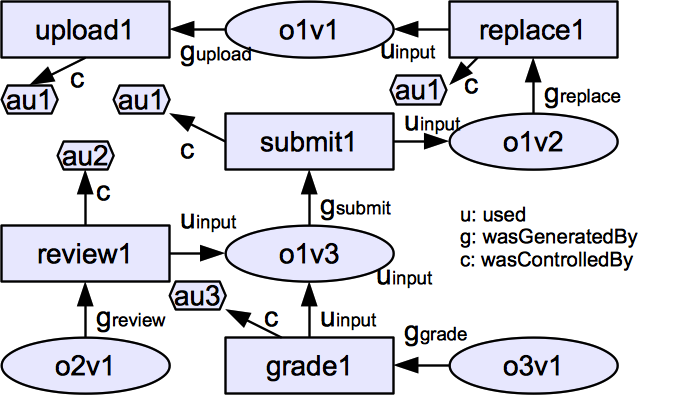 19
A Sample Base Provenance Data
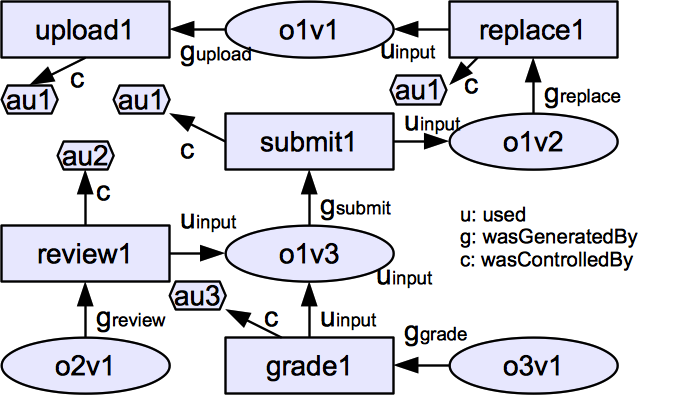 wasReviewedBy
DLO: < wasReviewedBy, wasReviewedOof−1. wasReviewedOby >
20
Sample Object Dependency List (DLO)
< wasReplacedVof, greplace.uinput > 
< wasSubmittedVof, gsubmit.uinput > 
< wasReviewedOof, greview.uinput > 
< wasReviewedOby, greview.c > 
< wasGradedOof, ggrade.uinput > 
< wasAuthoredBy, wasSubmittedVof?.wasReplacedVof ∗.gupload.c > 
< wasReviewedBy, wasReviewedOof−1. wasReviewedOby >
World-leading research with real-world impact!
21
Sample Policies
Anyone can upload a homework.
A user can replace a homework if she uploaded it (origin-based control) and the homework is not submitted yet. 
A user can submit a homework if she uploaded it and the homework is not submitted already. (workflow control)
allow(au, upload, o) ⇒ true
allow(au, replace, o) ⇒ au∈(o, wasAuthoredBy) ∧|(o,wasSubmittedVof)| = 0. 
allow(au, submit, o) ⇒ au∈(o, wasAuthoredBy) ∧|(o,wasSubmittedVof)|=0.
World-leading research with real-world impact!
22
Sample Policies (cont.)
A user can review a homework if she is not the author of the homework (DSOD), the user did not review the homework earlier, and the homework is submitted already but not graded yet.
A user can grade a homework if the homework is reviewed but not graded yet.
allow(au, review, o) ⇒ au ∉ (o, wasAuthoredBy) ∧au ∉ (o, wasReviewedBy) ∧ |(o, wasSubmittedV of)| ≠ 0 ∧ |(o,wasGradedOof−1)| = 0.
allow(au, grade, o) ⇒ |(o, wasReviewedOof)| ≠ 0 ∧|(o,wasGradedOof−1)| = 0).
World-leading research with real-world impact!
23
Access Evaluation Procedure
Rule collecting phase
User authorization (UAuth) phase
Action validation (AVal) phase
conjunctive decision of UAuth and AVal
World-leading research with real-world impact!
24
Access Evaluation Example
Policy: user can submit a homework if she uploaded it (origin-based control)  and the homework is not submitted already. (workflow control)
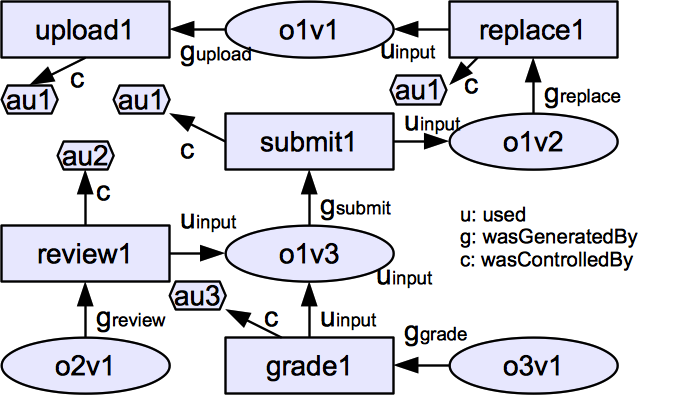 au1
(au1, submit2, o1v3)
World-leading research with real-world impact!
25
Rule Collecting Phase
Request: (au1, submit2, o1v3)  
Action type: submit
Policy for submit
allow(au, submit, o) ⇒ au∈(o, wasAuthoredBy) ∧|(o,wasSubmittedVof)| = 0. 
User authorization rule
au∈(o, wasAuthoredBy)
Action Validation rule
|(o,wasSubmittedVof)| = 0
World-leading research with real-world impact!
26
User Authorization Phase
User Authorization Rule: au∈(o, wasAuthoredBy)
Dependency List (DL)
< wasReplacedVof, greplace.uinput >, < wasSubmittedVof, gsubmit.uinput > 
< wasAuthoredBy, wasSubmittedVof?.wasReplacedVof ∗.gupload.c > 
au1 ∈ (o1v3, [gsubmit.uinput]?.[greplace.uinput]*.gupload.c ) = {au1}
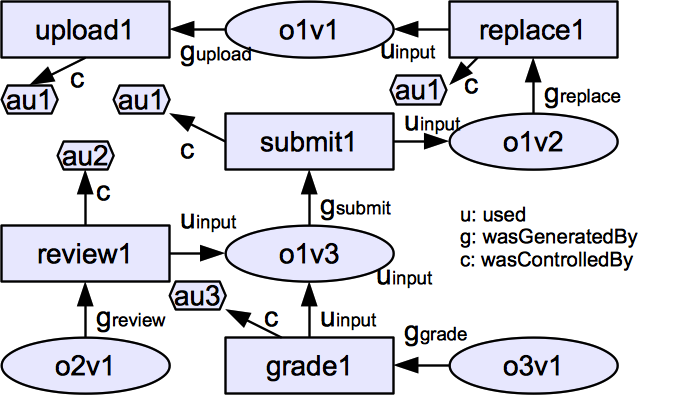 au1
(au1, submit2, o1v3)
27
27
World-leading research with real-world impact!
World-leading research with real-world impact!
Action Validation Phase
Action Validation Rule: |(o,wasSubmittedVof)| = 0
Dependency List (DL): < wasSubmittedVof, gsubmit.uinput > 
|(o1v3, gsubmit.uinput)| ≠ 0
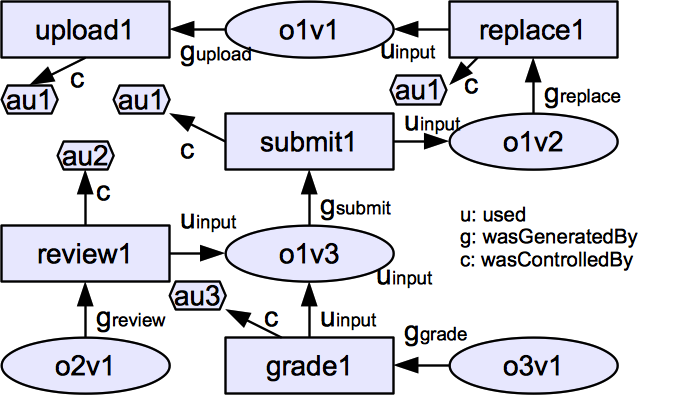 au1
(au1, submit2, o1v3)
World-leading research with real-world impact!
World-leading research with real-world impact!
World-leading research with real-world impact!
28
Summary
Proposed a foundation for PBAC and PAC
the notion of named abstractions of causality dependency path patterns
Regular expression-based dependency path pattern

Identified a Family of PBAC models

Developed a Base model for PBAC
Supports Simple and effective policy specification and access control management
Supports DSOD, workflow control, origin-based control, usage-based control, object versioning, etc.
World-leading research with real-world impact!
29
What’s next?
Enhancing/extending PBAC model

Provenance Access Control Models

Provenance data sharing in multiple systems
World-leading research with real-world impact!
30
Thank you!
Questions and Comments?
World-leading research with real-world impact!
31